ADN 2015
Novelties for inland waterway tankers
Content of this presentation
History of ADN 2015 rules

New requirements in ADN 2015 rules
 
How to comply with the ADN 2015 requirements

Practical problems
6-4-2017
2
Why was an update required?
2011 Accident on river Rhine
6-4-2017
3
Timeline
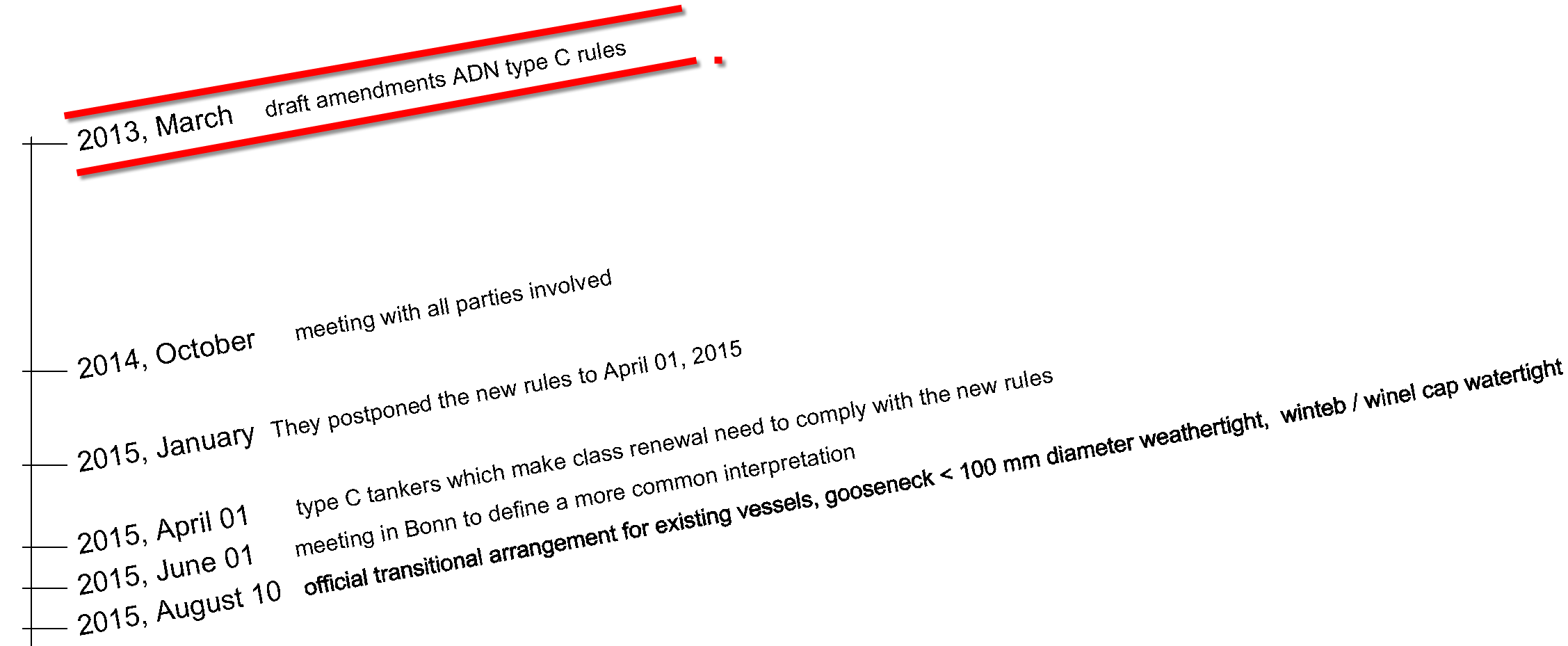 6-4-2017
4
March 2013, ECE/adn/18 
draft amendments to the regulations annexed to ADN
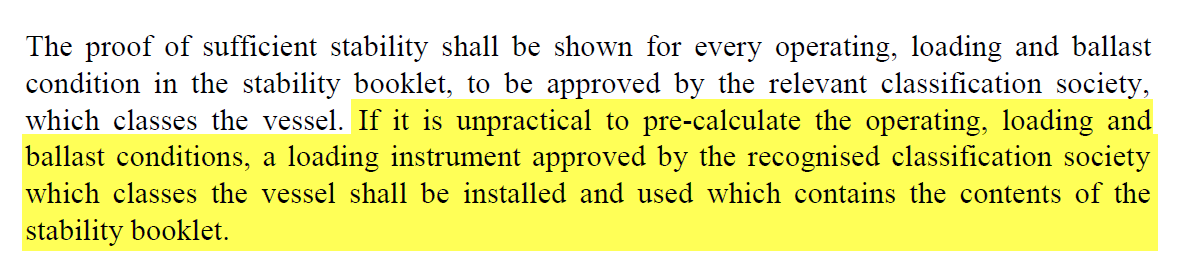 [Speaker Notes: Whats new,    also for all intermediate stages    too many possibilities    This is unpractical to put in a stablilty booklet,    therefore the yellow part is required   Also the new content of a stability booklet is close to a seagoing vessel included cross curves,  different loading conditons, notes to the master,   tc.]
Timeline
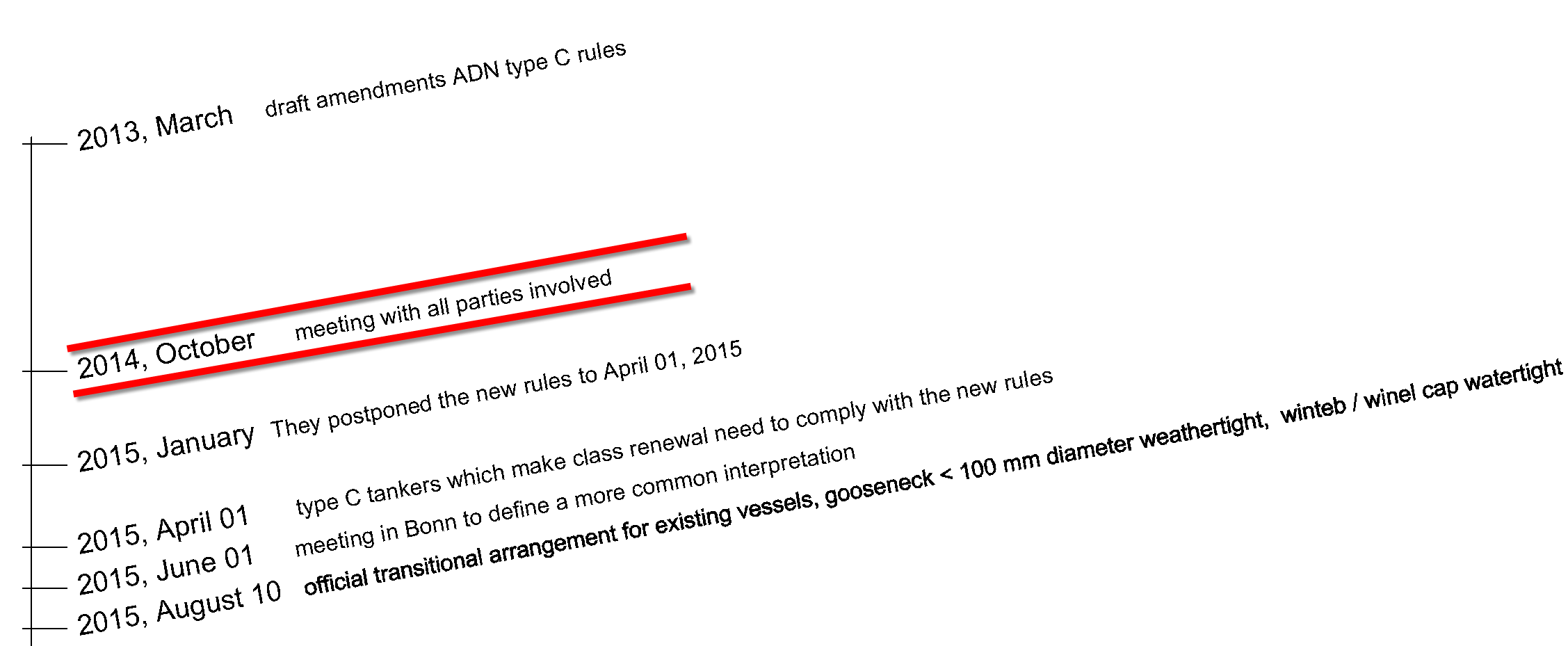 6-4-2017
6
[Speaker Notes: Three months before all ships need to comply with the new rules there was a meeting
By this meeting a lot of people were present   like  LR / DNVGL / BV / RINA  /   ship designers / software suppliers and also the Europeon Barge Union  who represented the ship owners and shipping companies.
There were a lot of different interpretations between class societies  therefore the discussion raised how to harmonise this interpretations.
Until know only a few vessels has ordered new booklets and locopias.   Unfortunately we don’t knew the detailed definition and couldn’t prepare the ordered booklets and locopias.]
October 2014  input SARC for meeting
Opening definition (ECE/TRANS/WP.15/AC.2/2010/23(IACS)
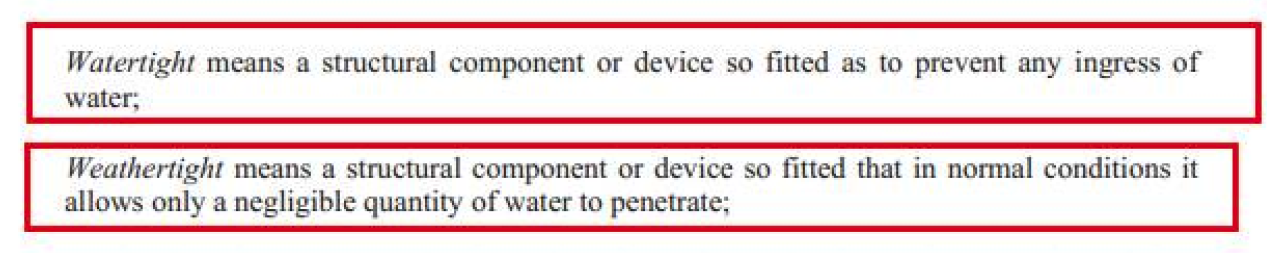 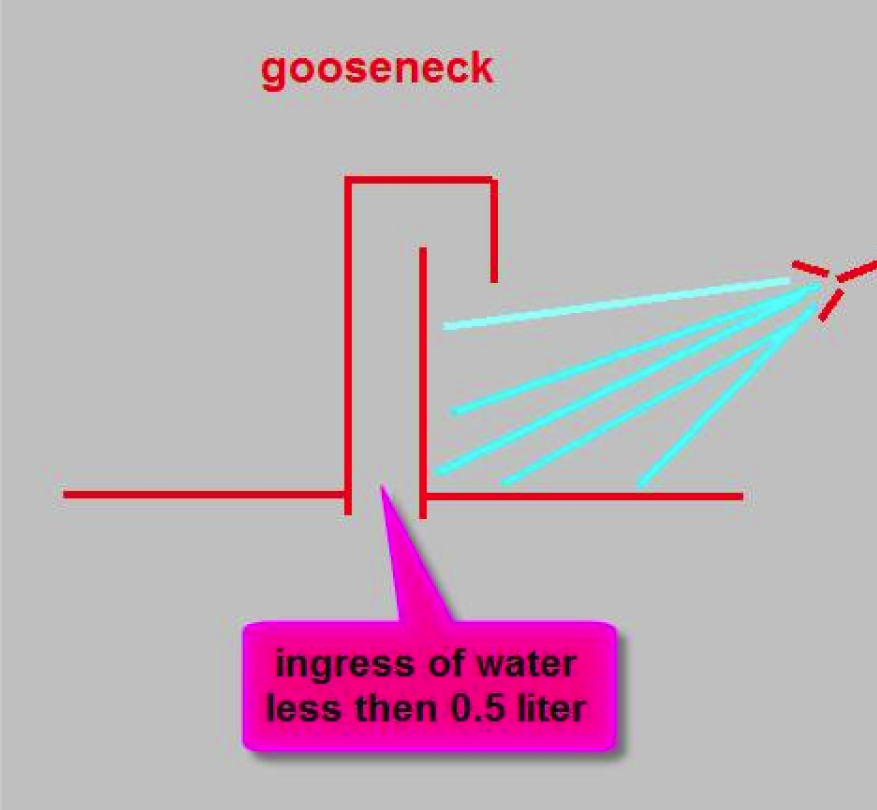 Guideline 2006/87/EC    weathertight = spray proof

Spray proof = 
Less then 0.5 liter ingress of water after 3 minutes simulating heavy rain from 2 meter distance.
[Speaker Notes: I want to explain 1 example of the different interpretations between class societies, it’s regarding the openings.  There was not one common definition for open, weathertight and watertight.  This depended by flag which is very strange because the rules are valid for all countries in the European Union.    So a gooseneck on a german vessel had another tightness then the same gooseneck on a dutch vessel.   Hapilly everybody  understood the importance for an equal definition valid for all countries in the Europion union.]
Influence of openings on (damage) stability
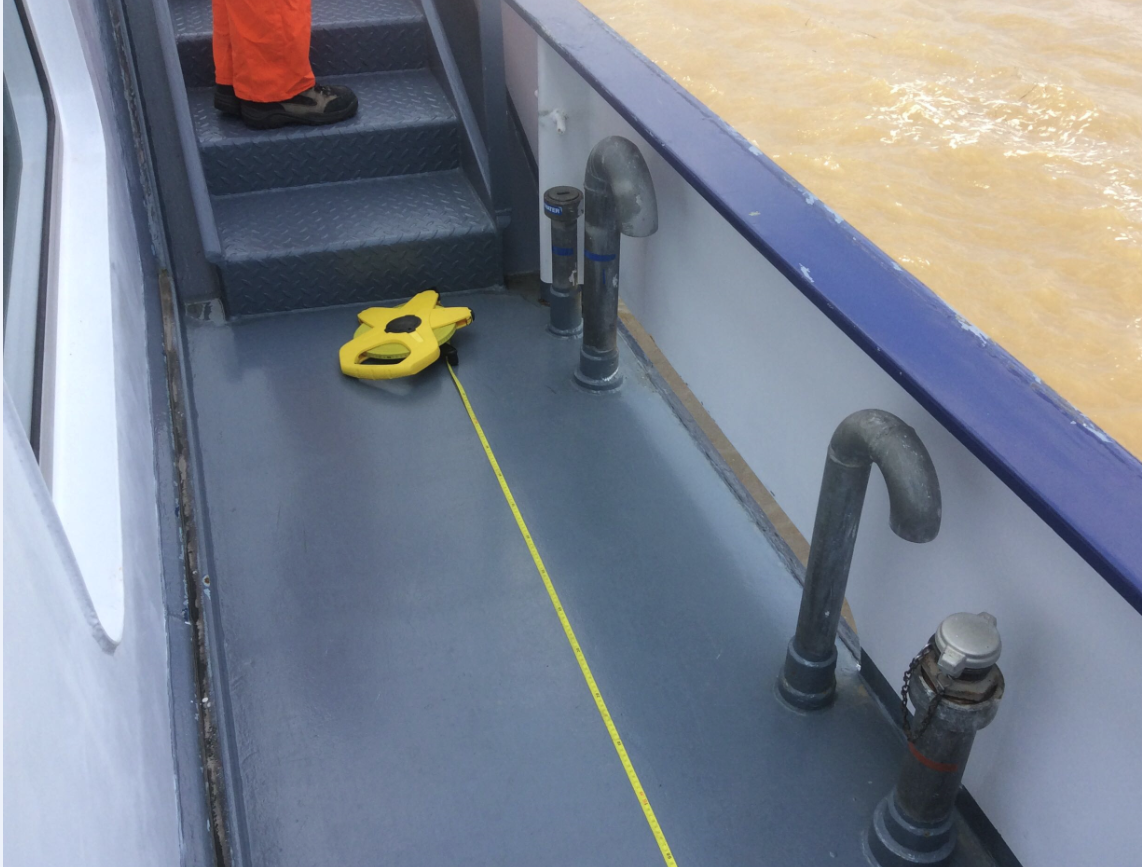 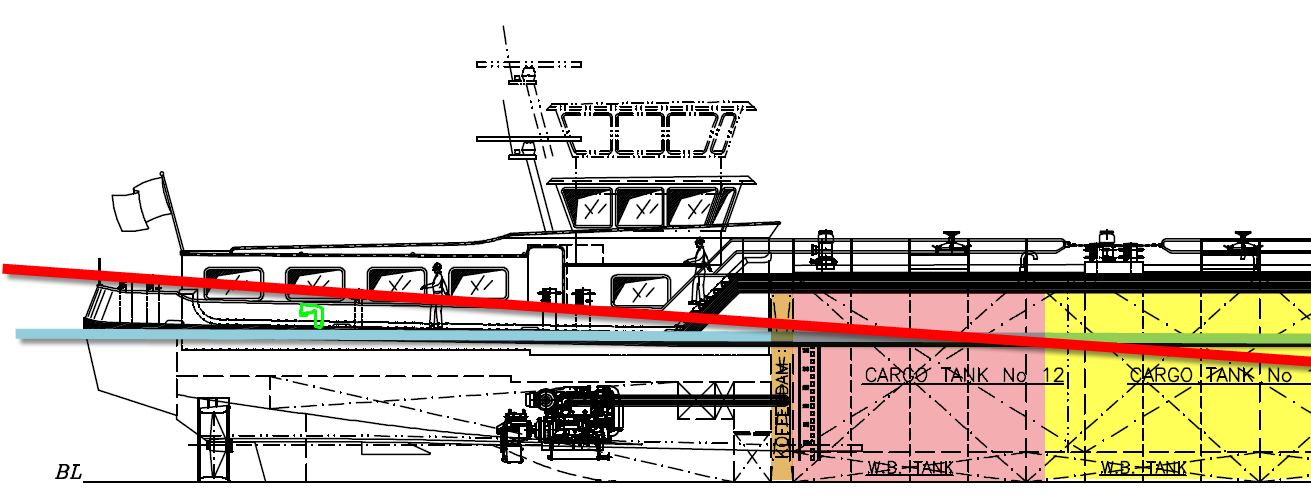 6-4-2017
8
[Speaker Notes: But why is a small detail like an opening tightness so important.
Example damage stability,     requirement opening is more then 10 cm above the damaged waterline.  
With PIAS and LOCOPAIS it’s possible to add automatically the connect compartement to the damage case when this opening is less then 10 cm to the damaged waterline.
Then the result could be the vessel complies (when it is a small tank)  or the vessel sink...]
Timeline
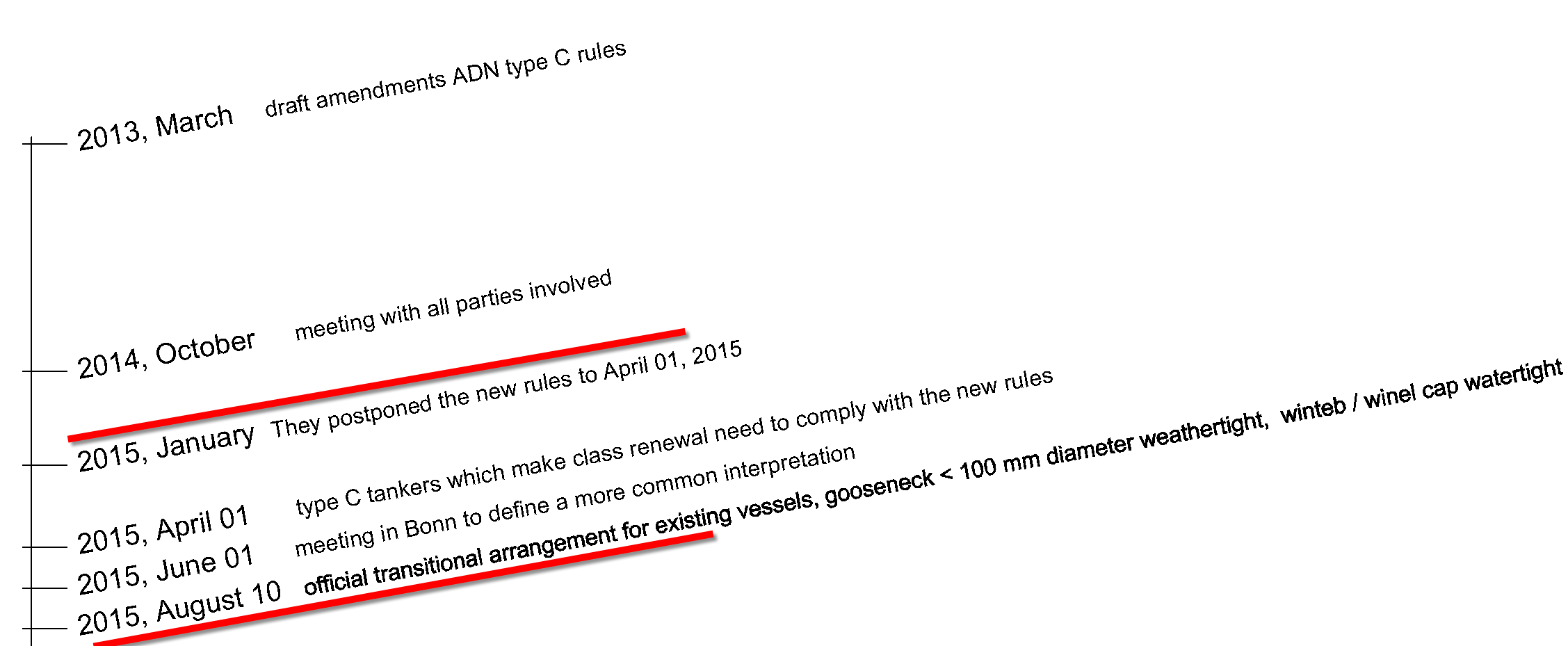 6-4-2017
9
[Speaker Notes: The conclusions of the meeting were: .that a more common approval procedure is needed,    more time is needed  and the best solution is that a vessel needs to comply with the new rules after renewal of the Certificate of approval  (which is required each 5 year)    this is accepted and valid since April 2015.

But the interpretation definition is dicussed in June and the official result was ready in August,  4 months to late.]
New requirements for ADN 2015
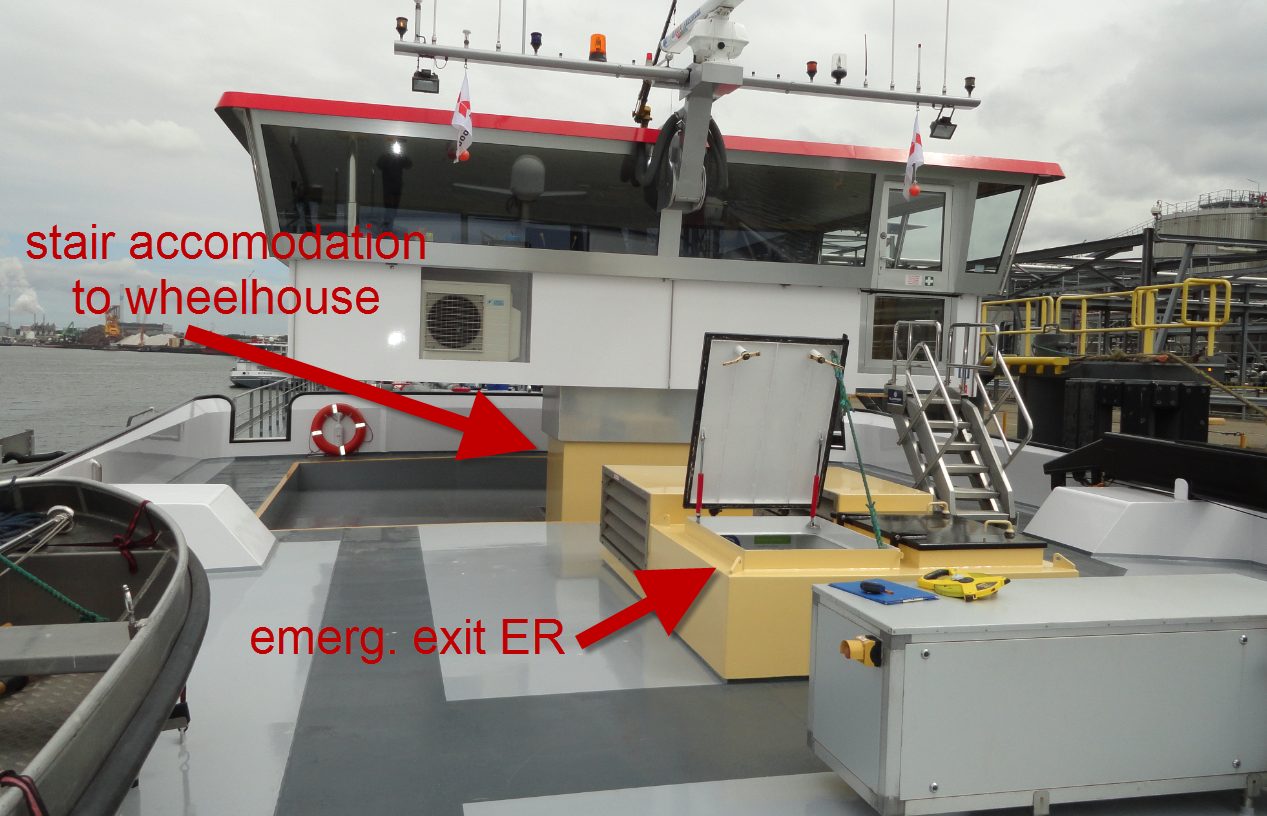 Openings  (windows, exhausts, ventilation grids, goosenecks, etc)
Emergency exits
Content stability booklet
Calculation of longitudinal strength
Approved loading computer software

Also small details influence the (damage) stability
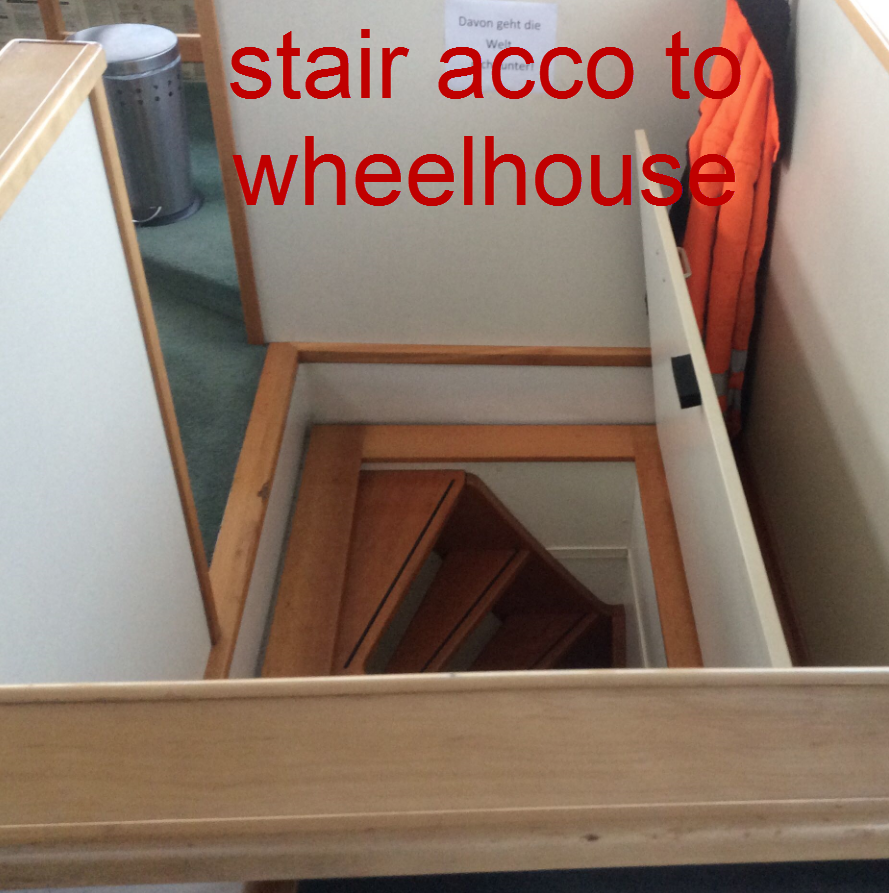 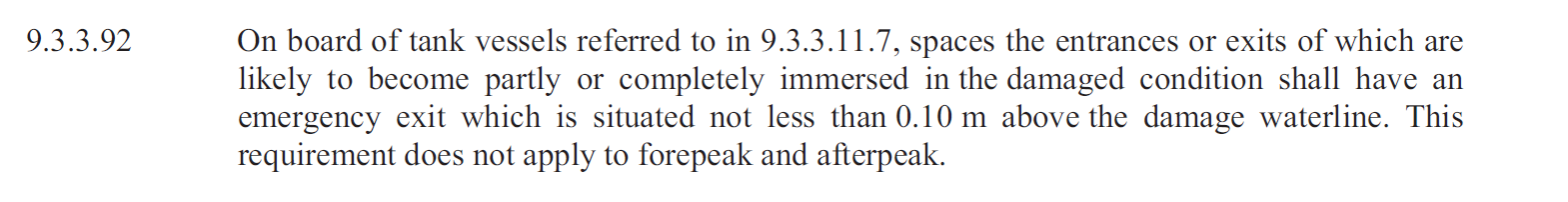 6-4-2017
10
How to comply with the new rules
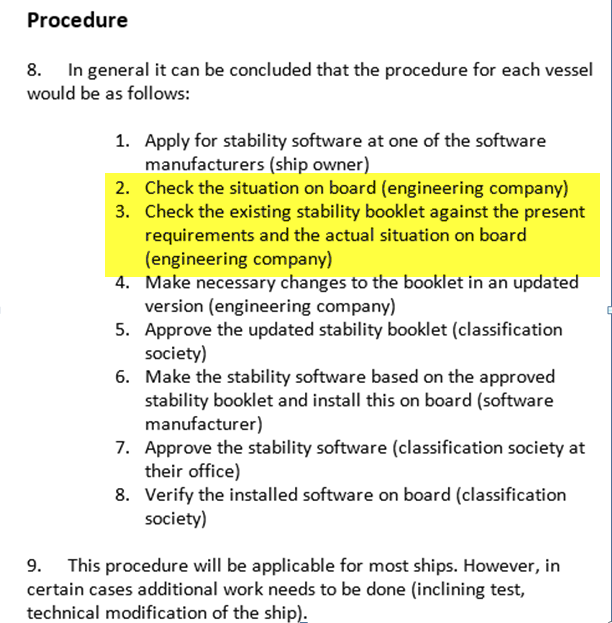 Board visit
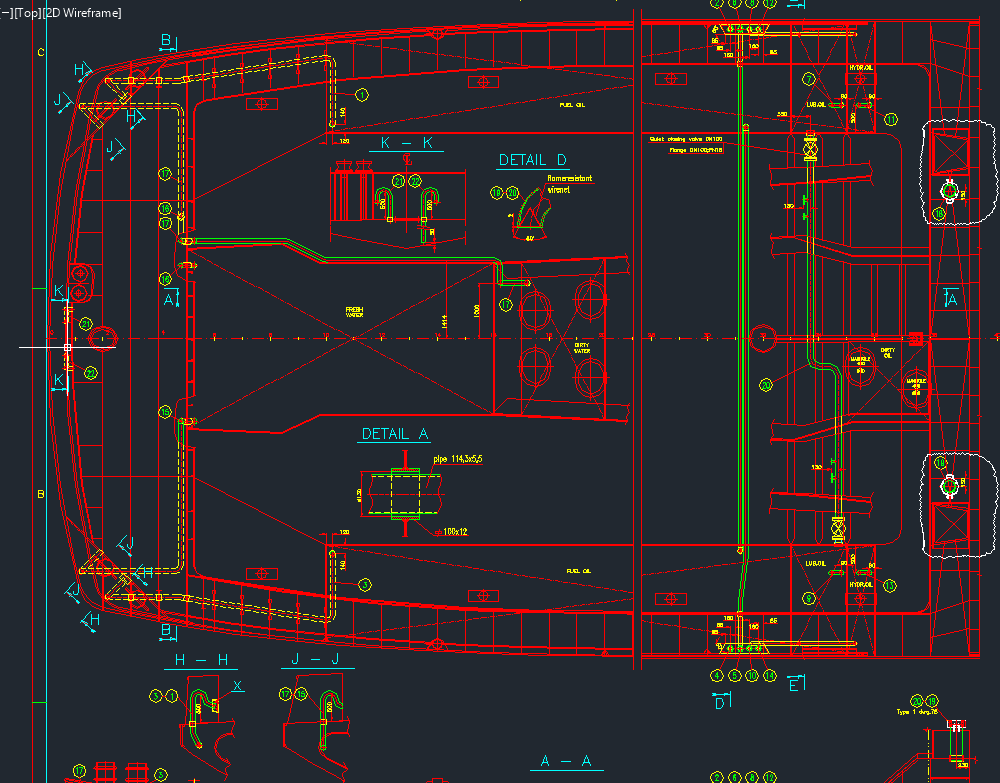 Measure opening:
-position in the ship axis 
-type 
-connection
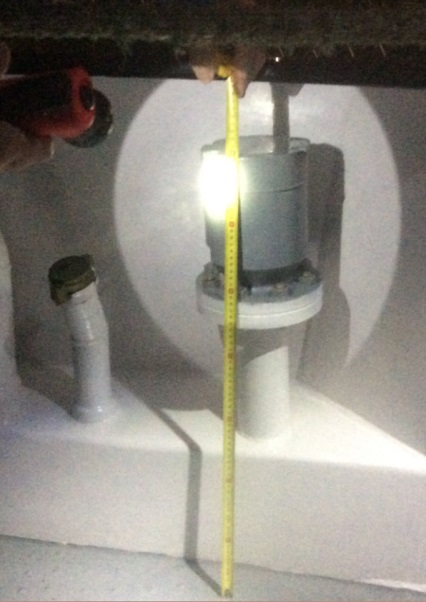 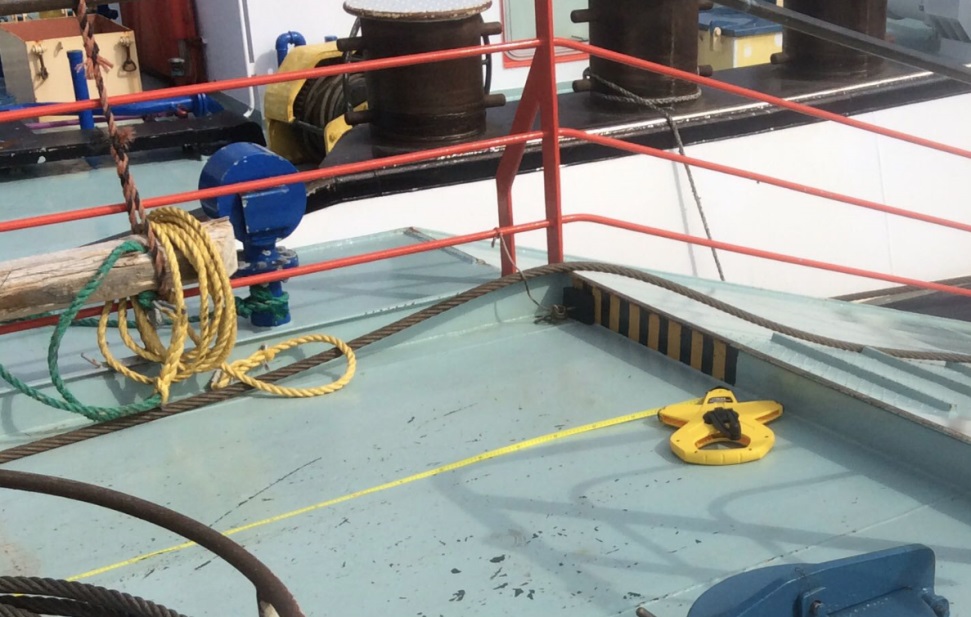 6-4-2017
12
Missing openings on drawings
Available on drawings are all pipes and hatches which are part of the casco.

During finishing of the vessel in the Netherlands the yard add:
Windows
Aluminum doors
Ventilation grids
Rope pipes

These openings are not detailed 
specified on drawings
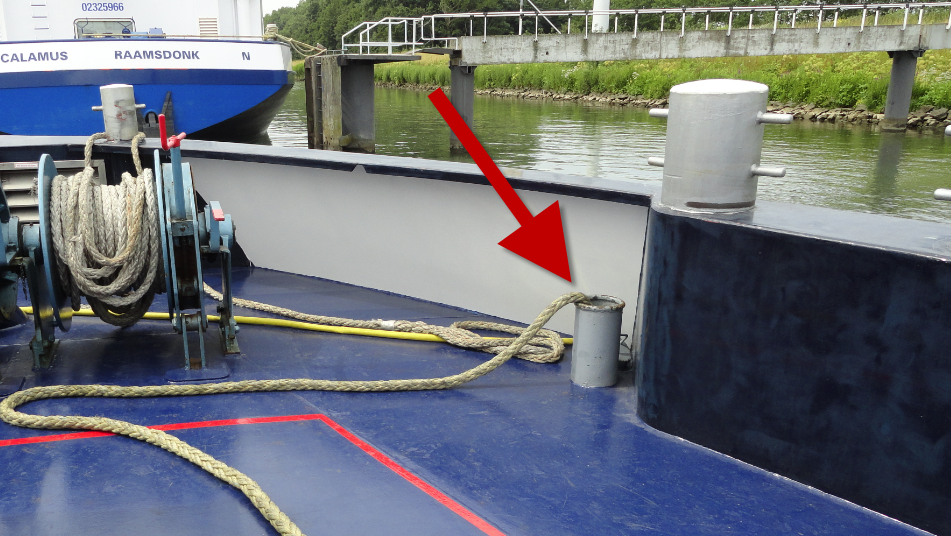 6-4-2017
13
Where is this opening from?
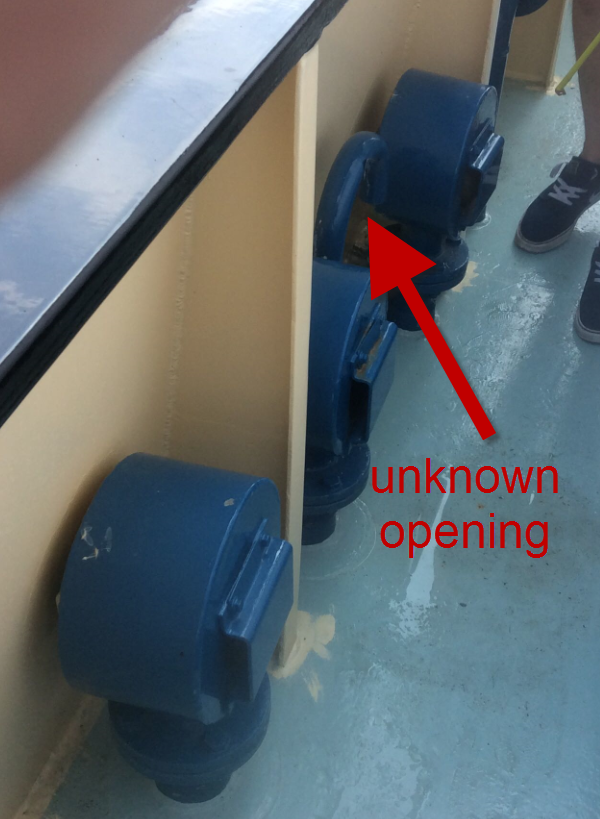 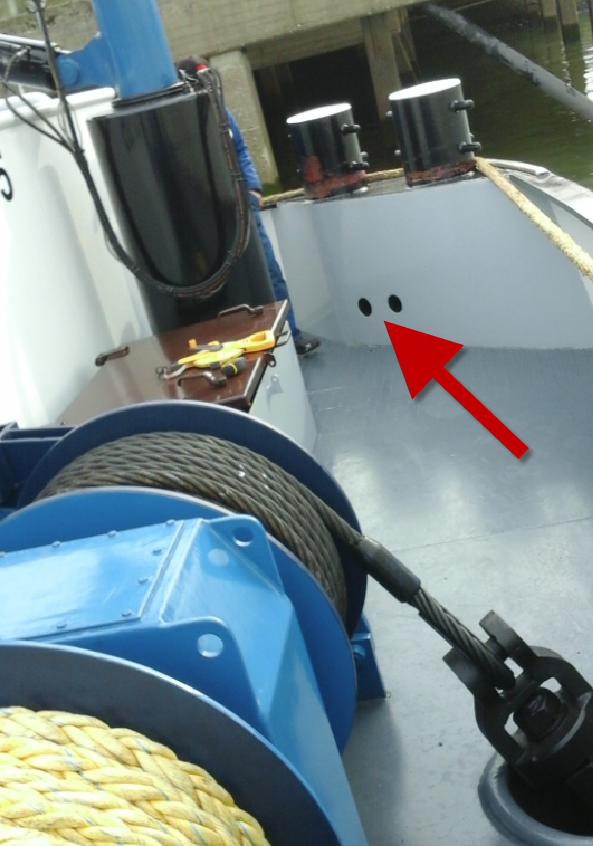 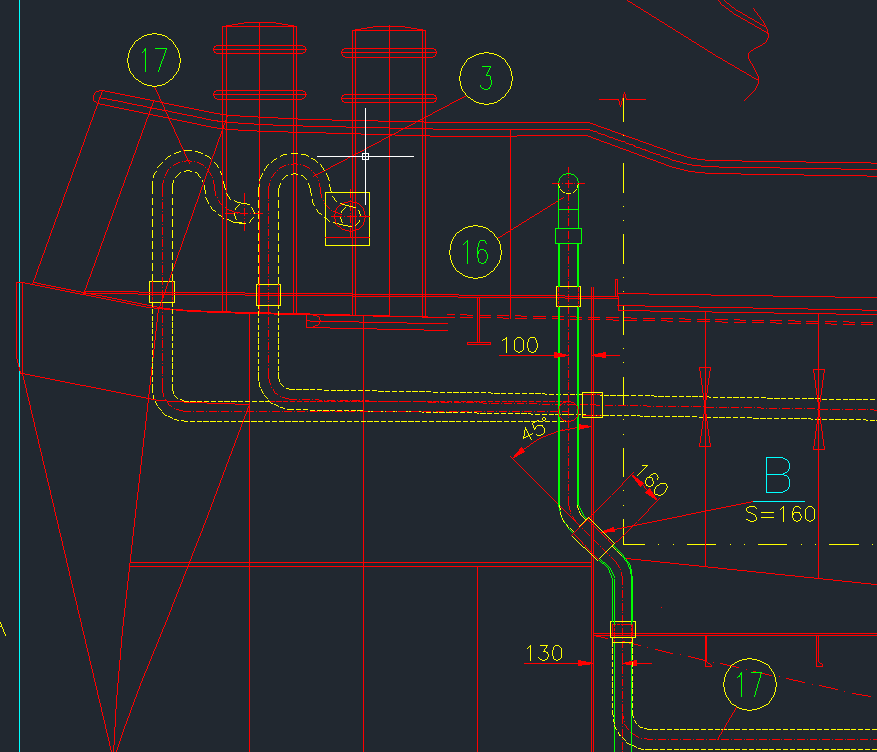 6-4-2017
14
Verification watertight subdivision
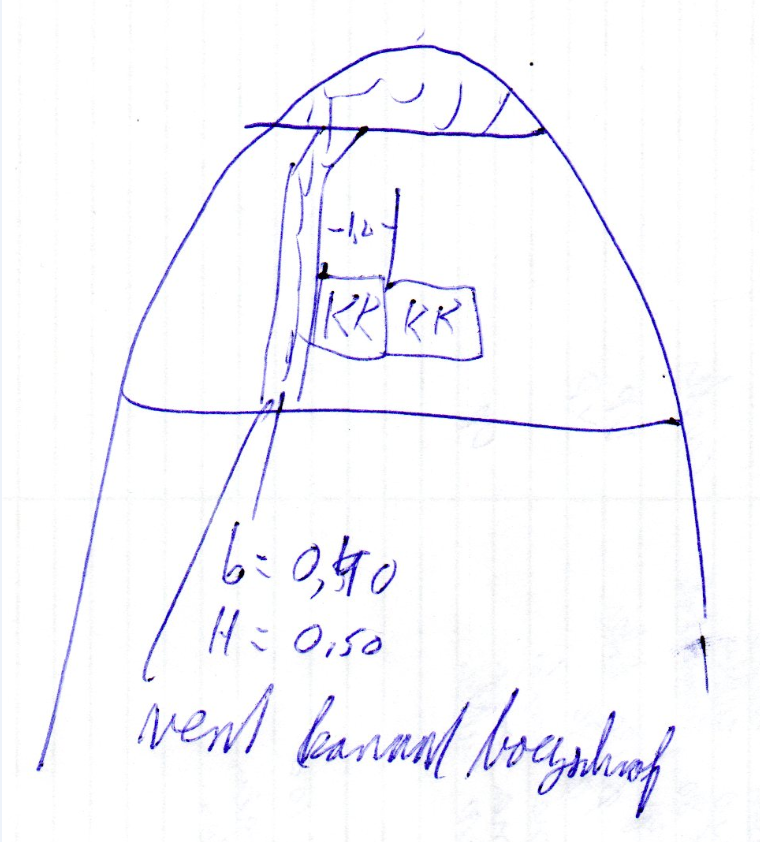 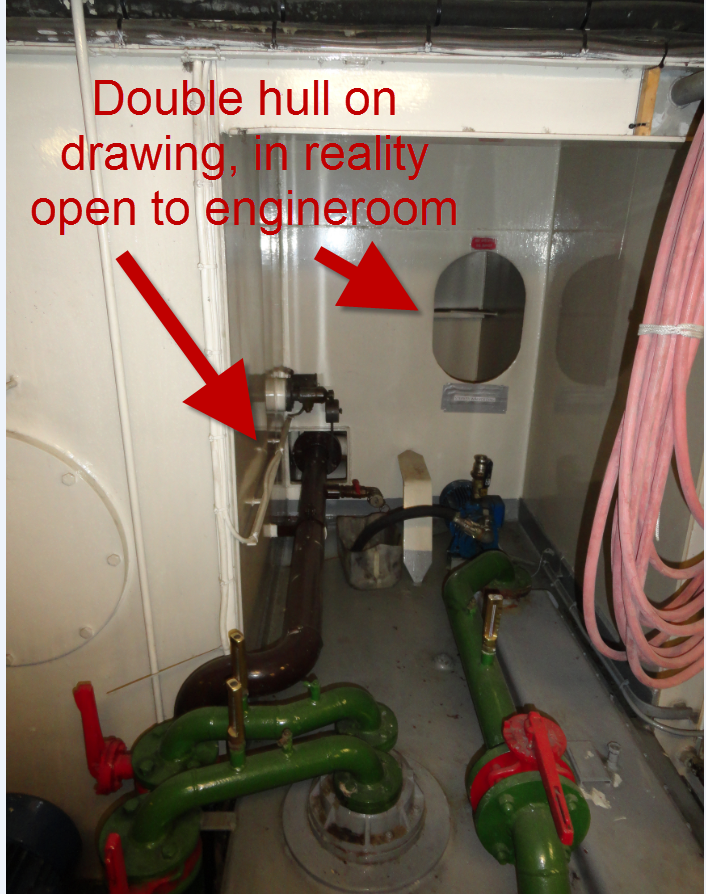 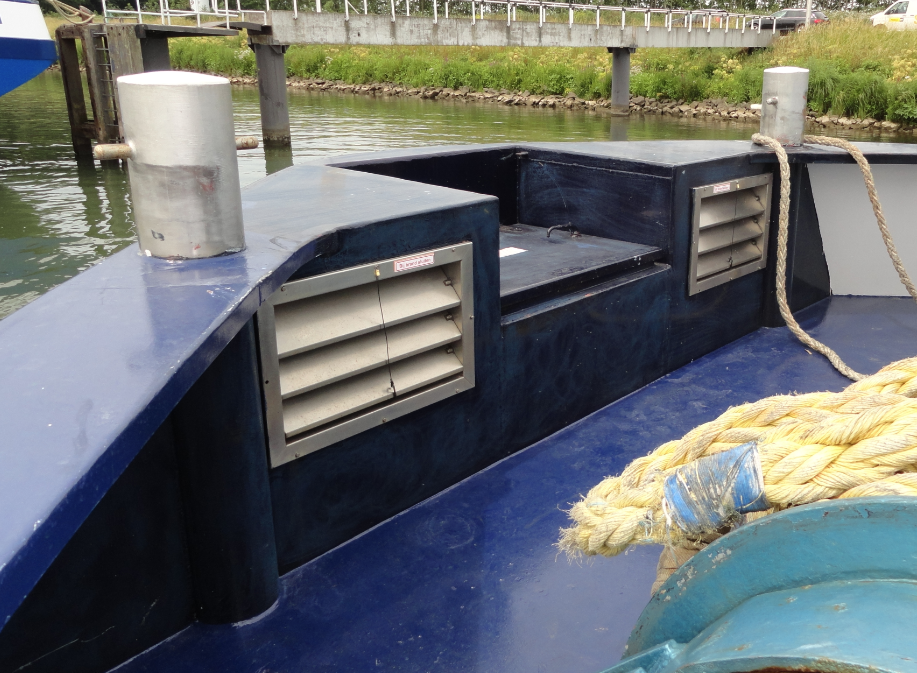 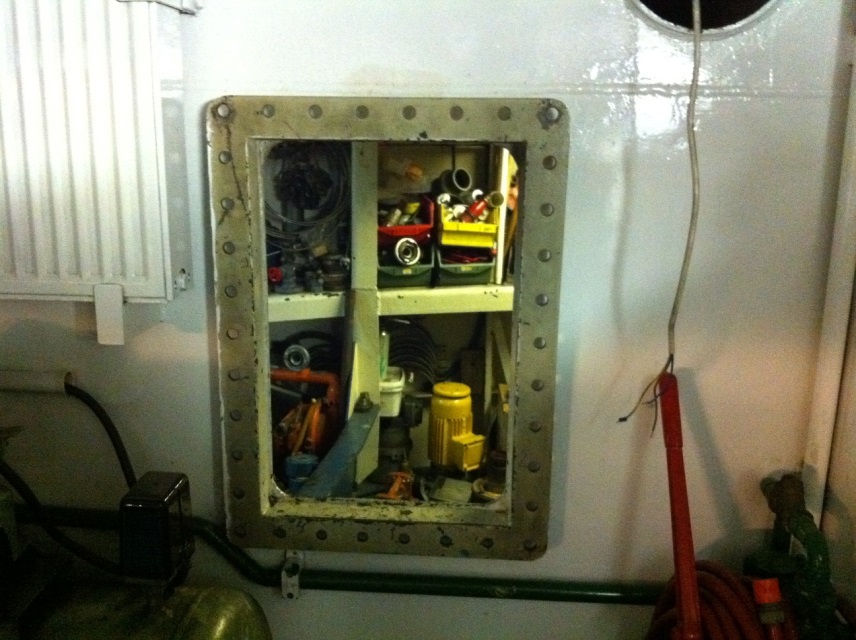 6-4-2017
15
Not build according drawings/advice
Advice during design to create 9 U-tanks

(damage) stability booklet approved with 9 U-tanks.

Vessel is sailing for 10 years
During board visit we saw that the vessel has only 6 U-tanks…
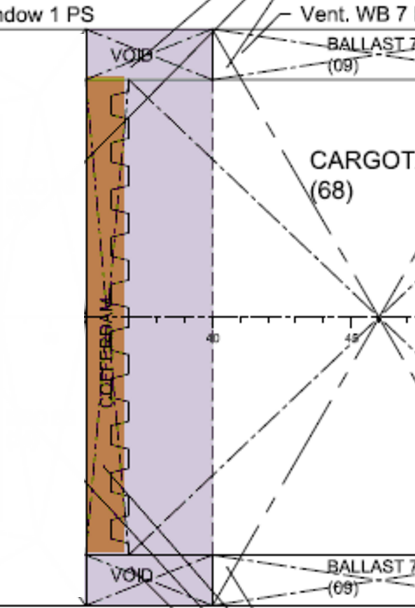 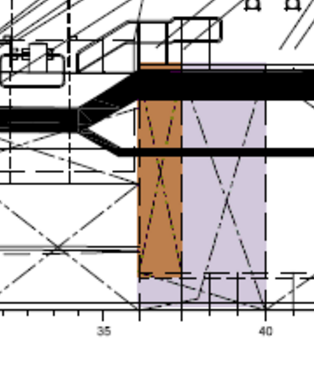 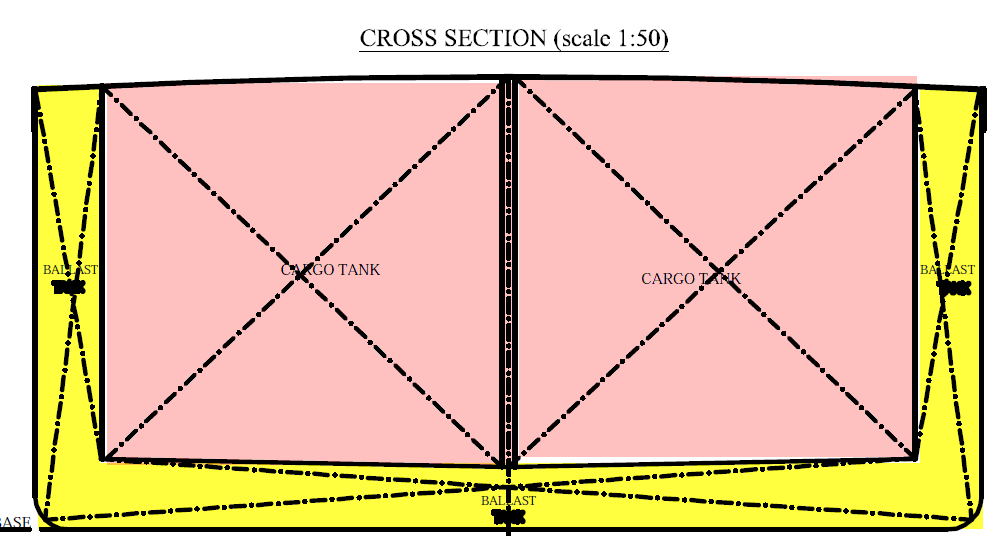 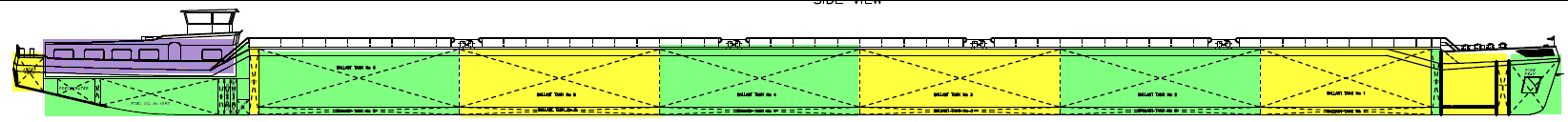 6-4-2017
16
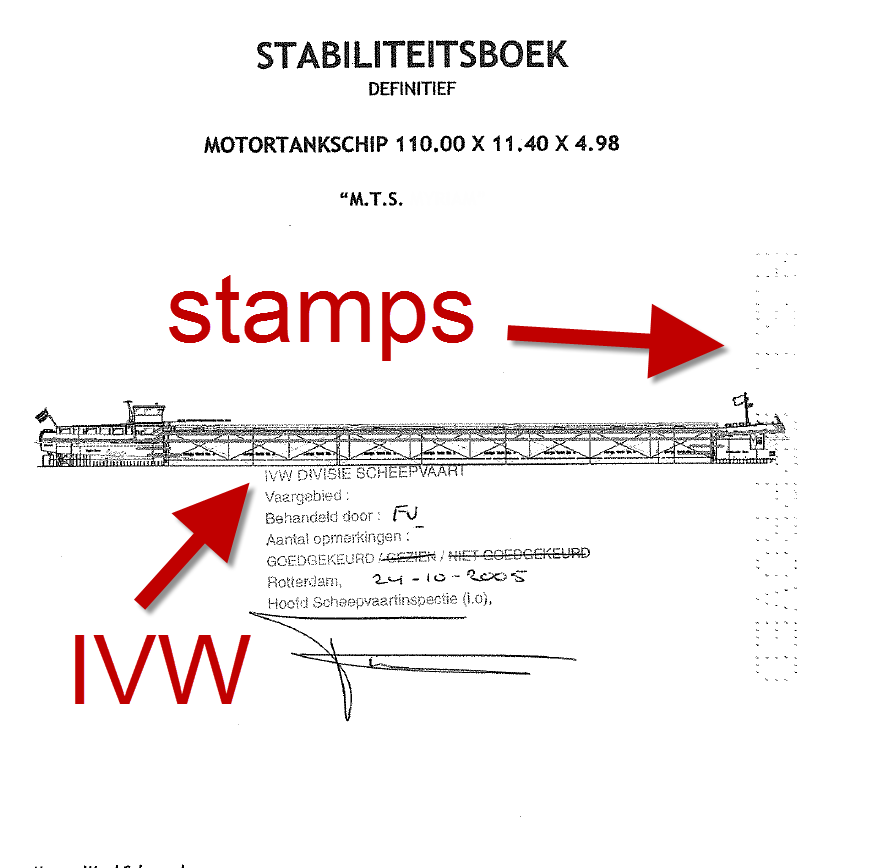 Other information
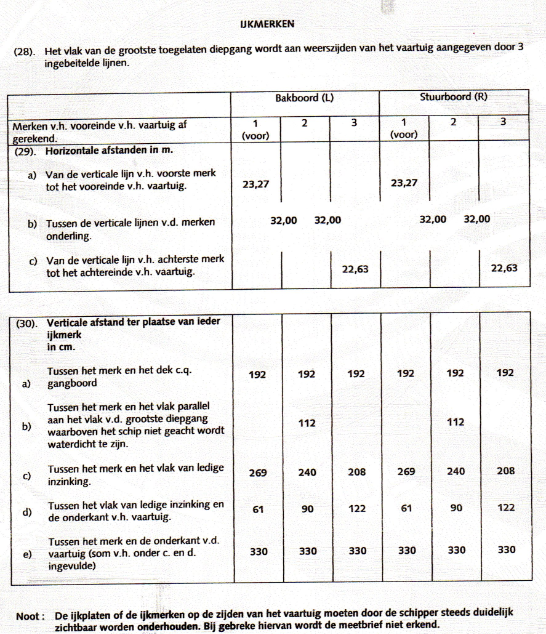 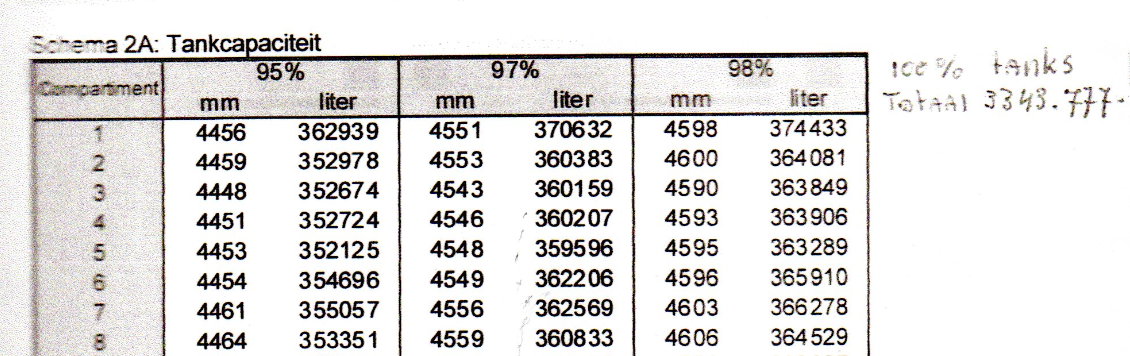 6-4-2017
17
Allowable SWBM
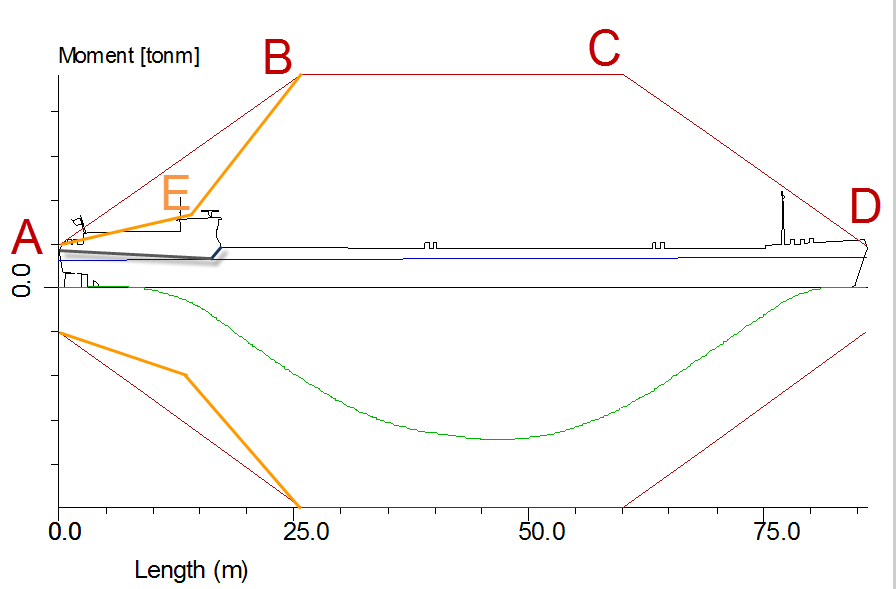 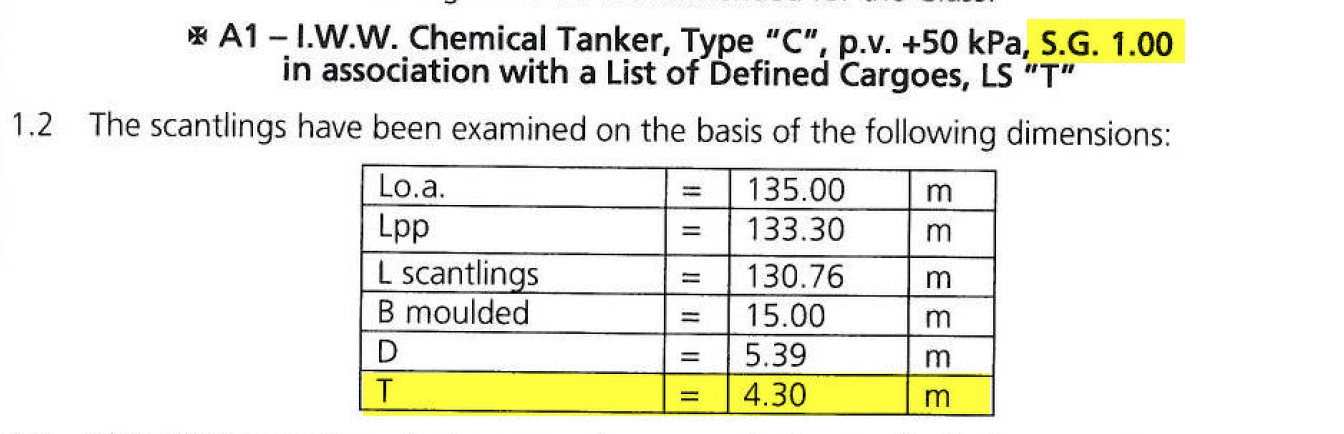 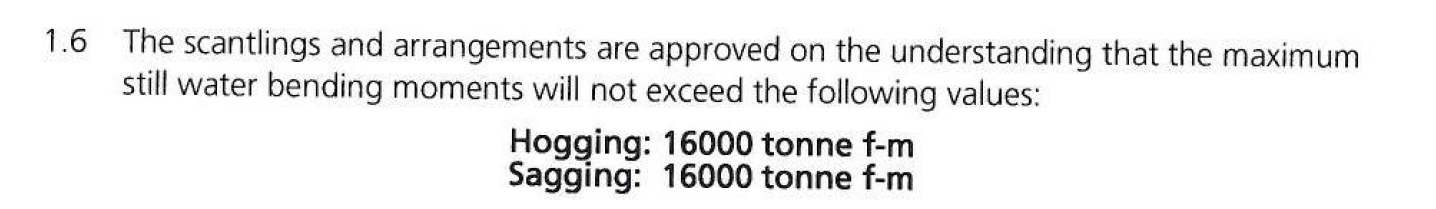 6-4-2017
18
How to comply with the new rules
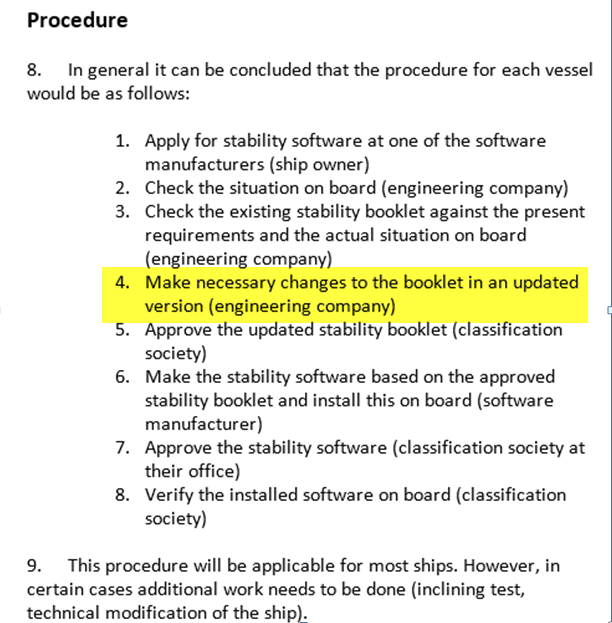 Advice to comply
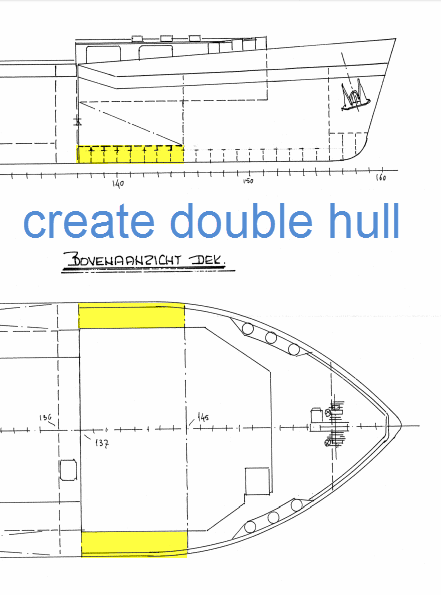 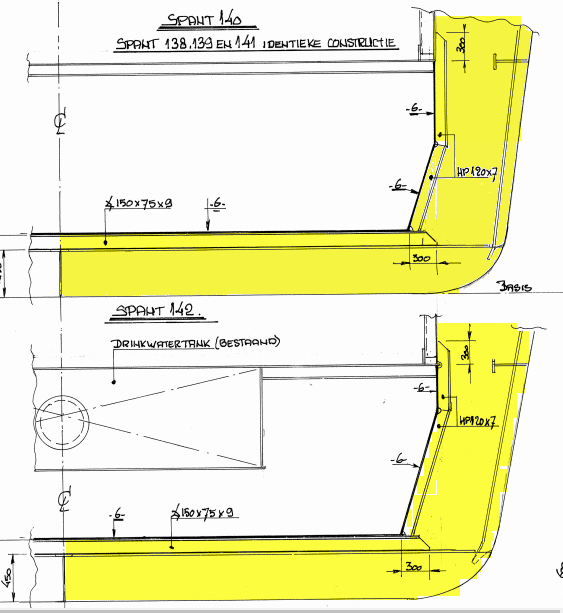 Change openings
Recalculate maximum allowable SWBM
Change watertight subdivision
Create new emergency exit
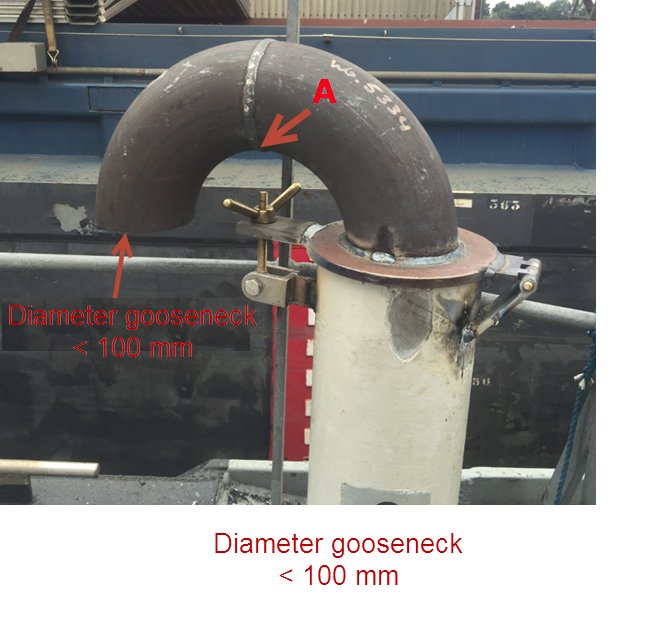 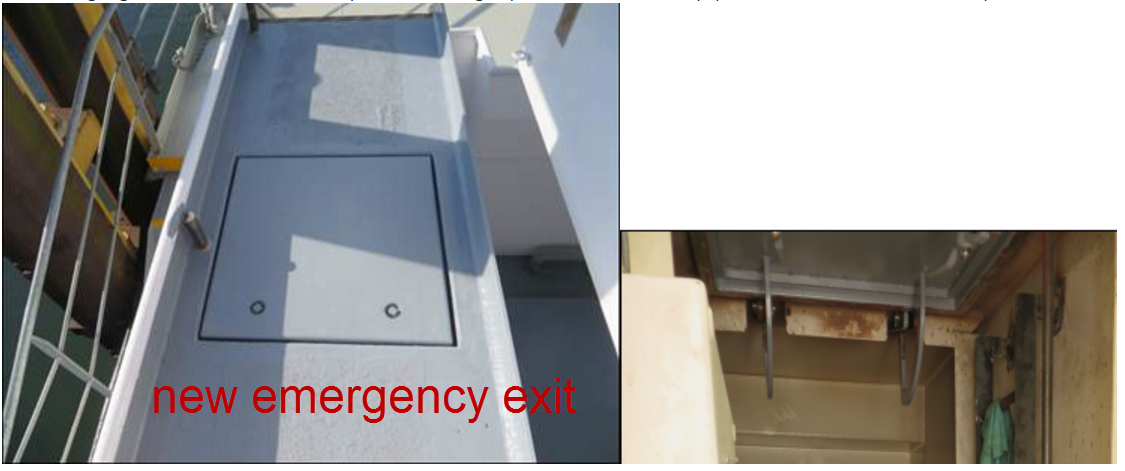 6-4-2017
20
How to comply with the new rules
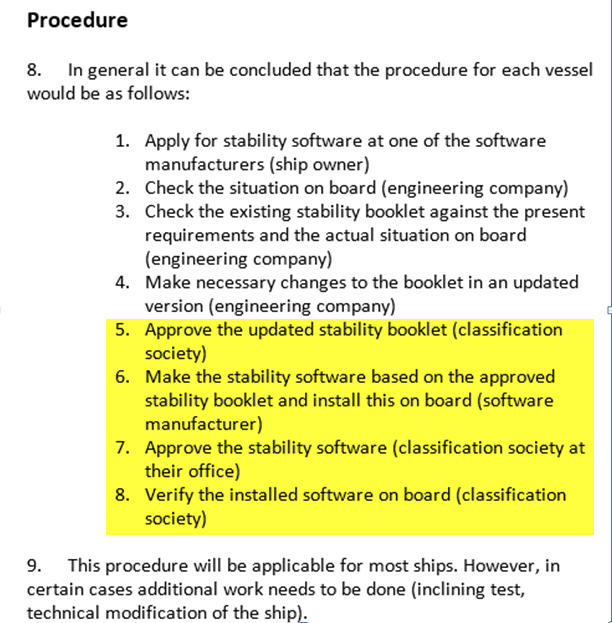 Damage control plan
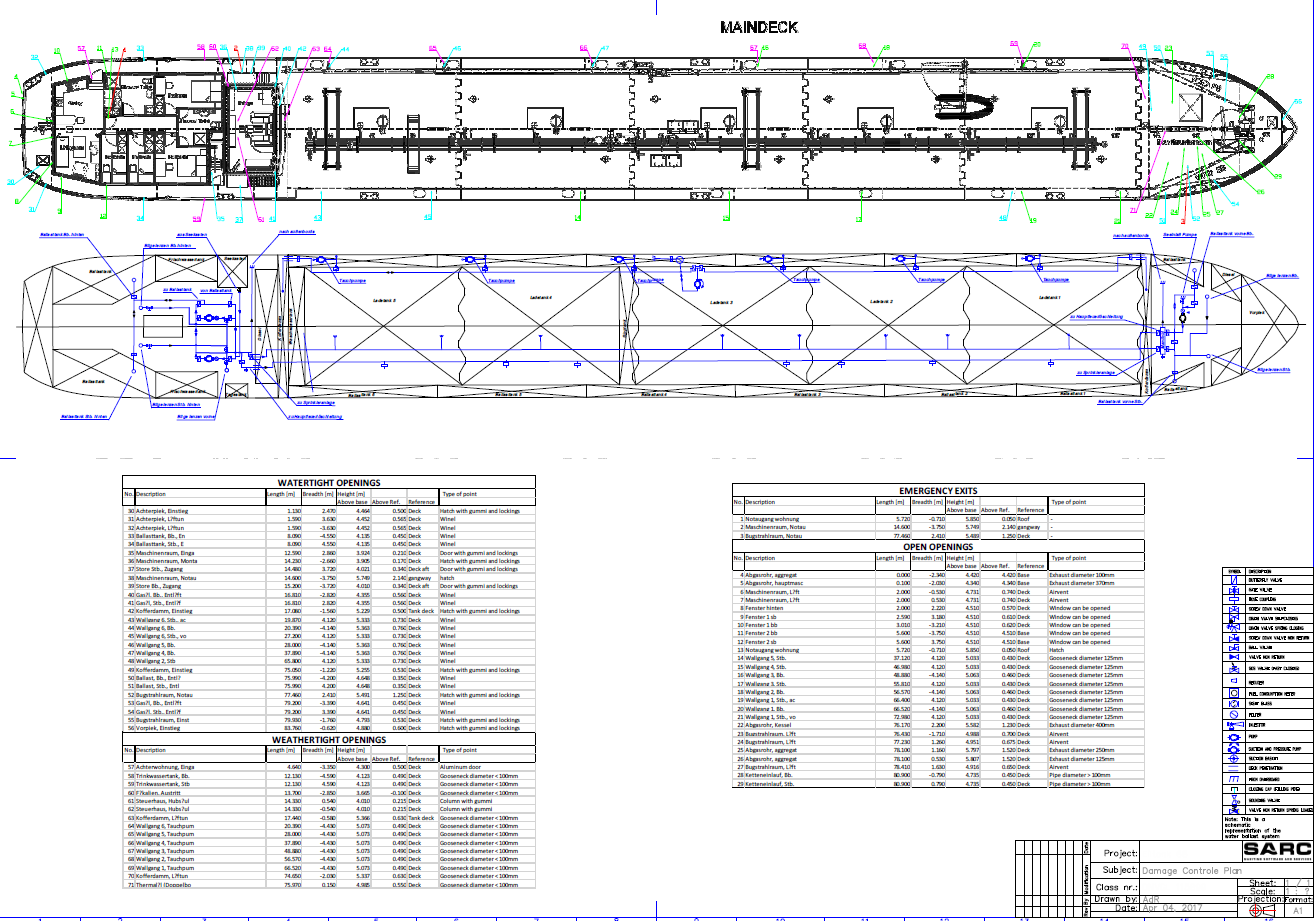 Contains:
openings pos. and type
bilge / ballast scheme
watertight subdivision
6-4-2017
22
Stability booklet/ appendices booklet
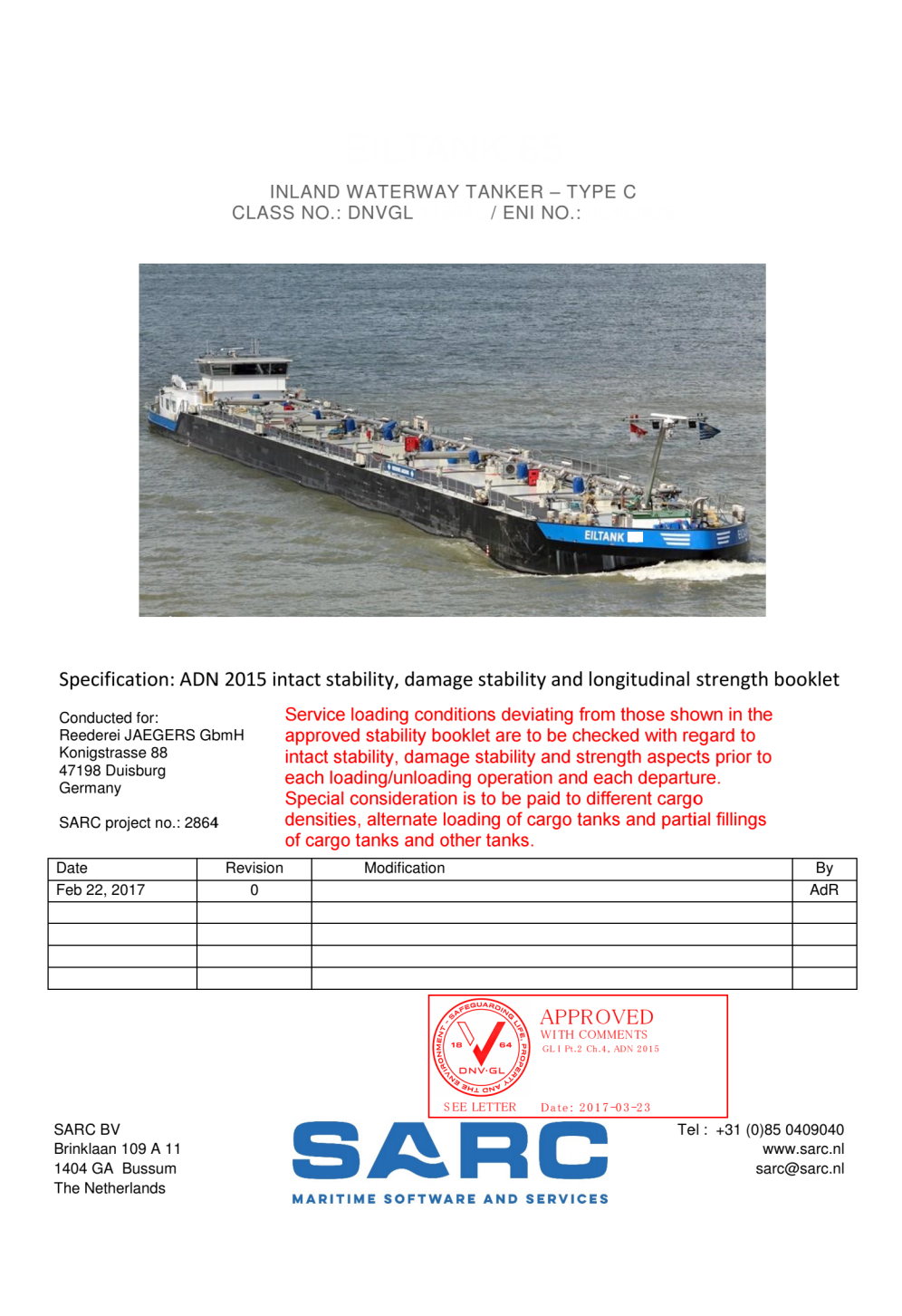 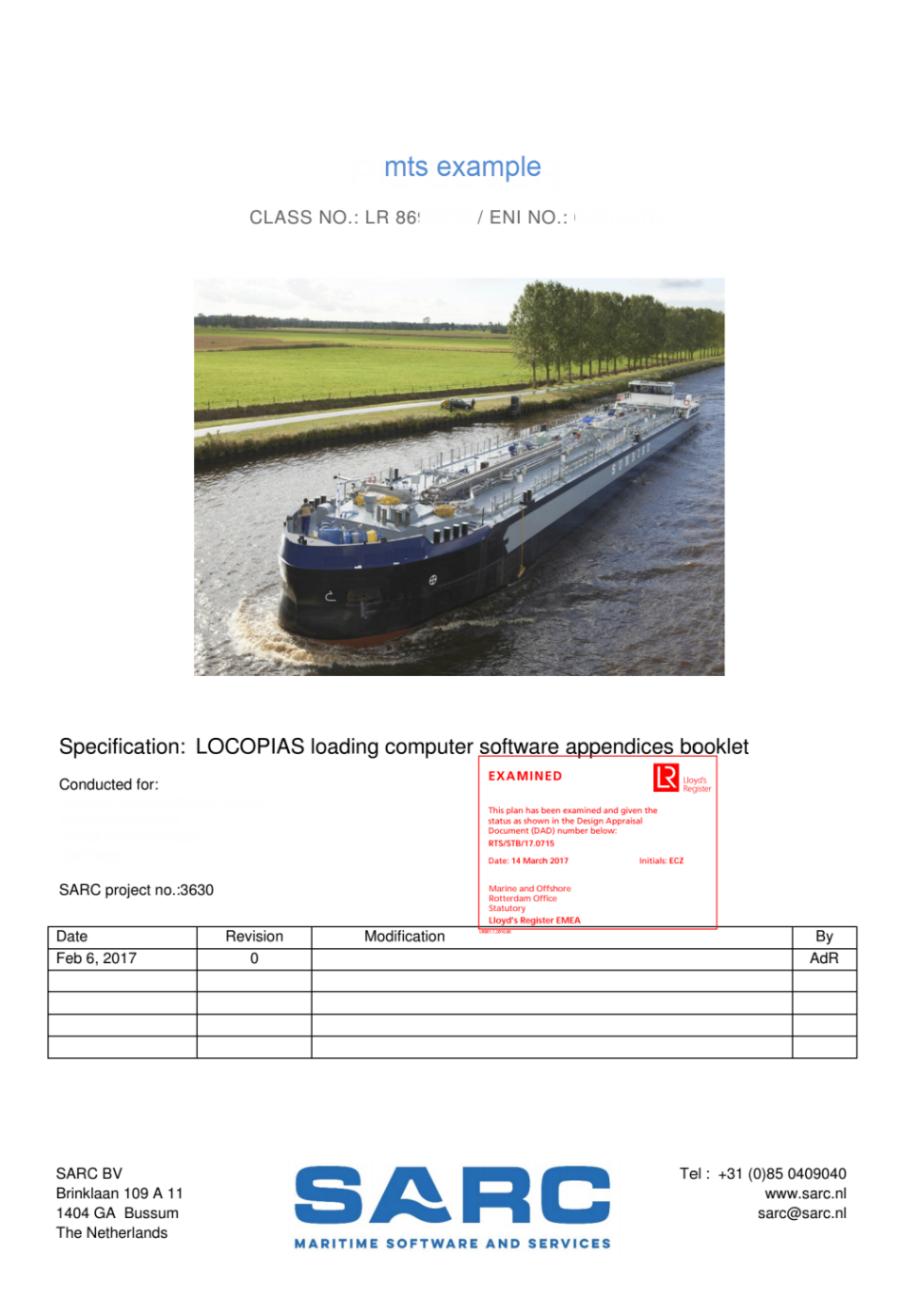 6-4-2017
23
LOCOPIAS,    airdraft points
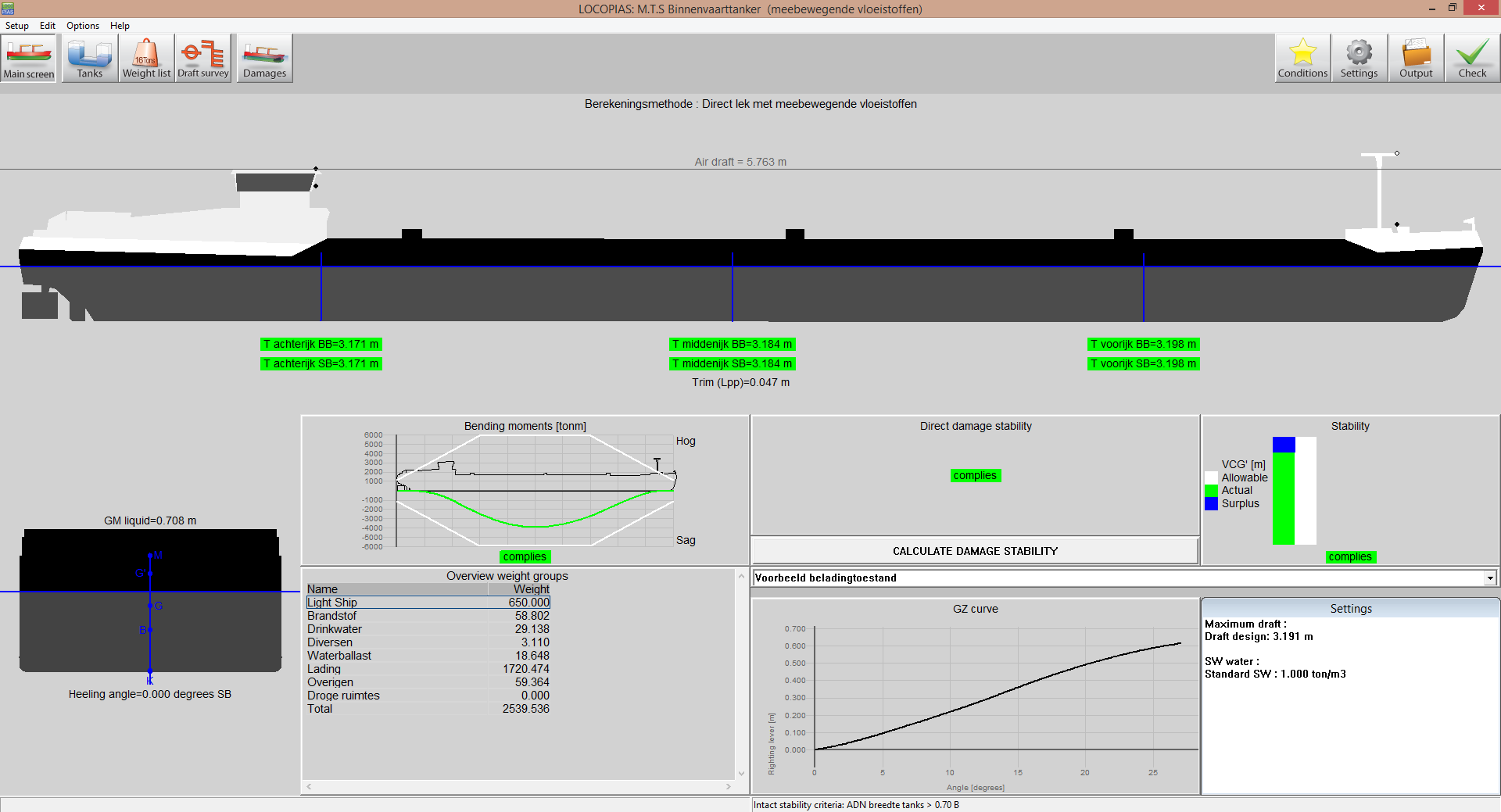 6-4-2017
24
[Speaker Notes: Airdraft points]
LOCOPIAS,    tank measurement connection
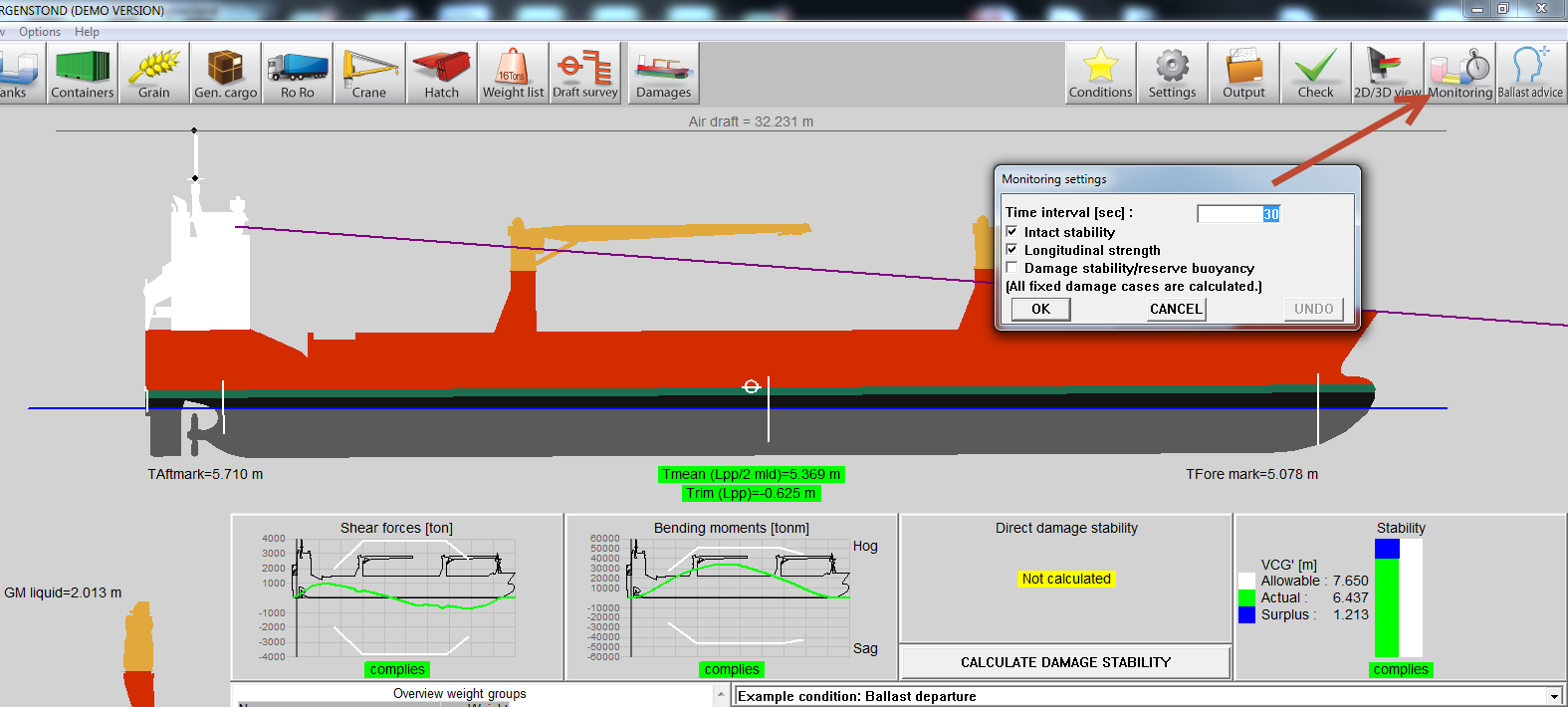 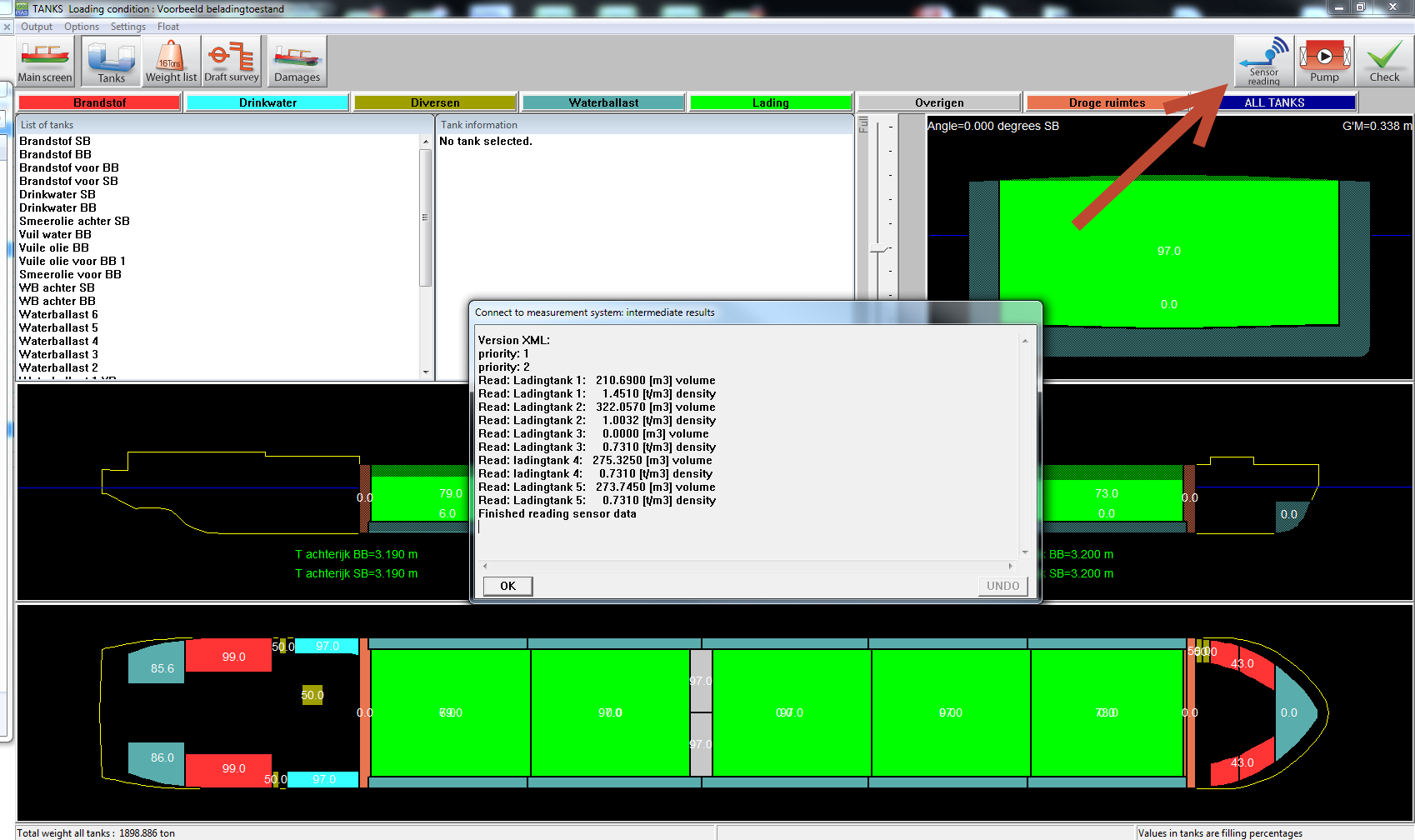 6-4-2017
25
[Speaker Notes: Airdraft points]
LOCOPIAS,    short output
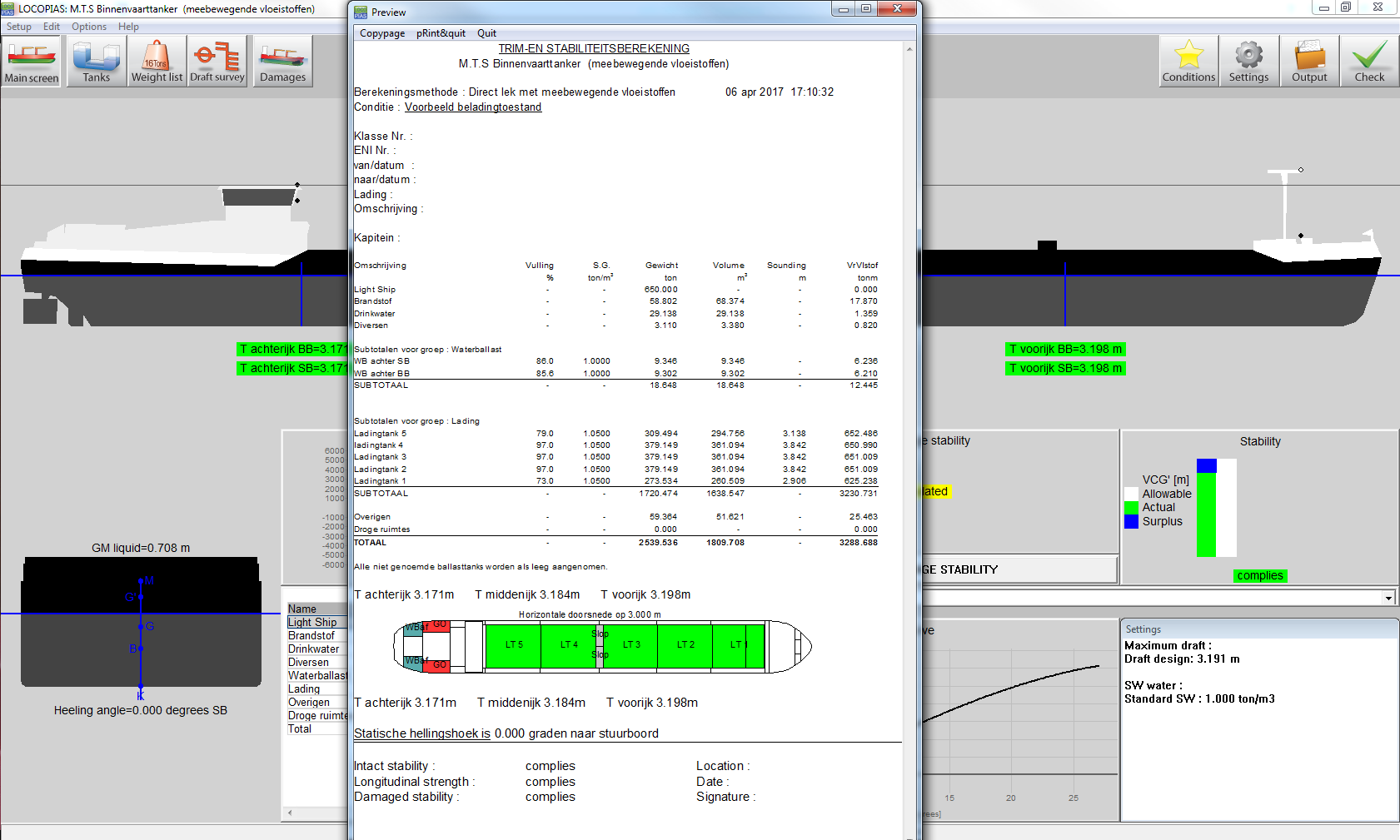 6-4-2017
26
[Speaker Notes: Airdraft points]
QUESTIONS  ?
6-4-2017
27